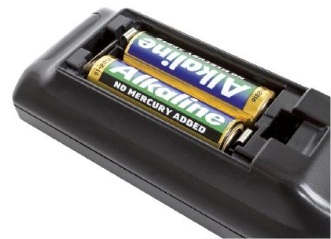 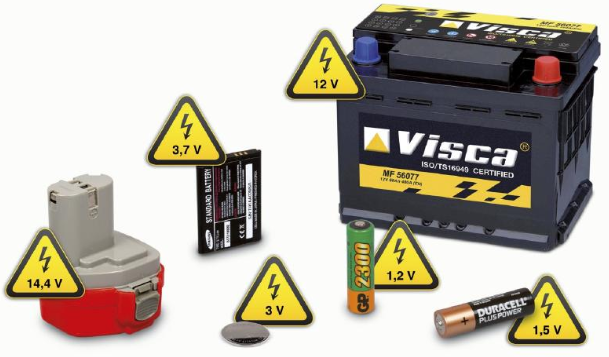 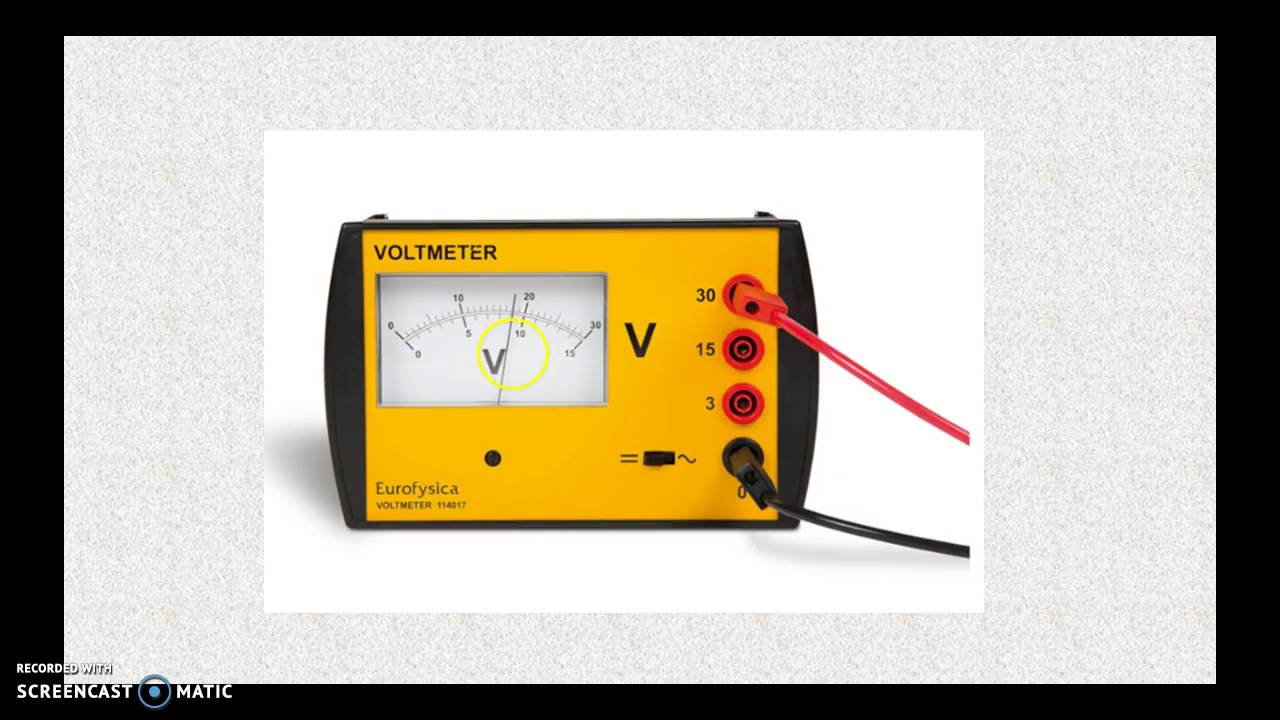 Hoofdstuk 4Elektriciteit
4.2 Spanningsbronnen
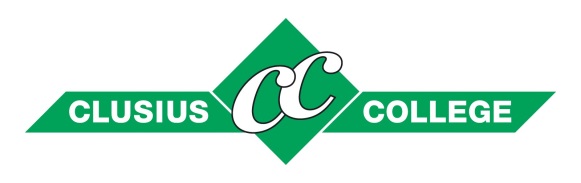 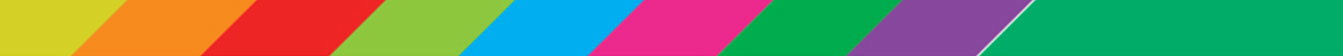 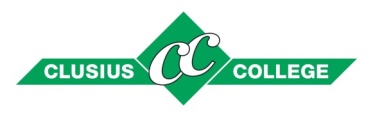 §4.2 Spanningsbronnen
Doelen:
Je kunt voorbeelden noemen van verschillende spanningsbronnen
Je kunt uitleggen wat er wordt bedoeld met de spanning en hoe deze kan worden gemeten
Je weet wat ‘in serie schakelen’ betekent
Je kunt uitleggen uit welke onderdelen een dynamo bestaat en hoe een dynamo werkt
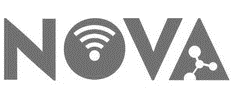 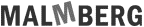 4.2 Spanningsbronnen
Spanning
Spanningsbron levert elektrische energie

Voorbeelden:
Batterijen
Accu’s
Dynamo’s
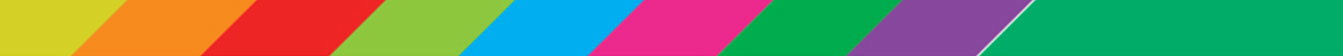 4.2 Spanningsbronnen
Spanning
Op batterijen staat altijd de spanning vermeld
Grootte van de spanning gemeten in Volt (V)
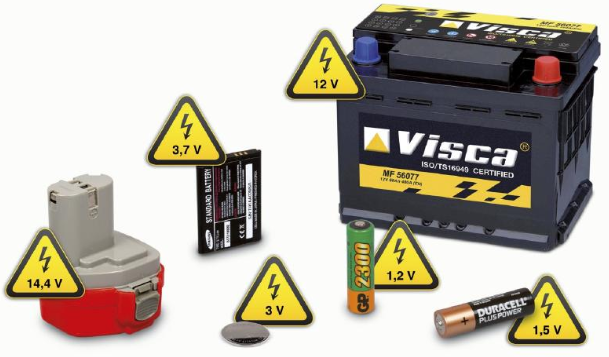 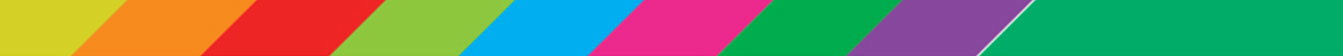 4.2 Spanningsbronnen
Spanning
Spanning kunt je controleren met een spanningsmeter (voltmeter)

Spanning meet jetussen de pluspoolen de minpool vande spanningsbron
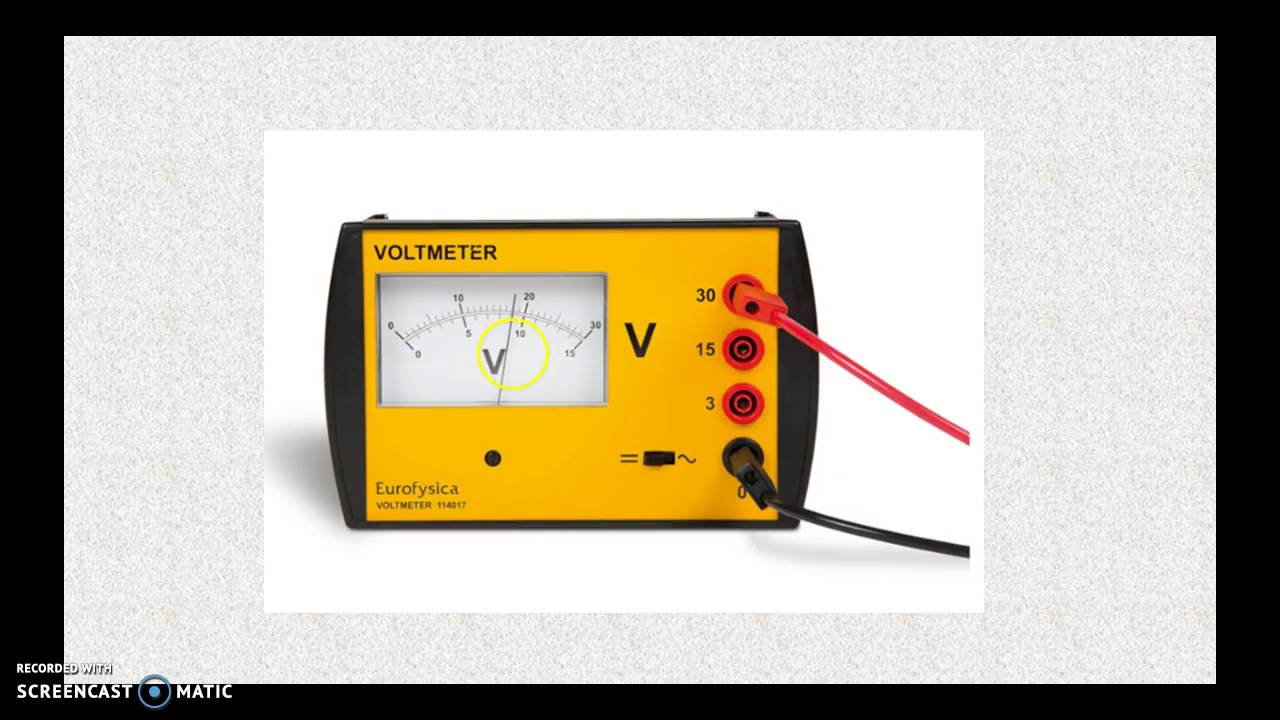 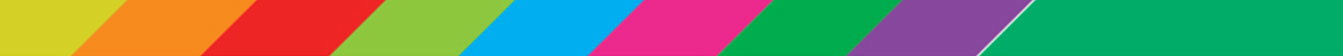 4.2 Spanningsbronnen
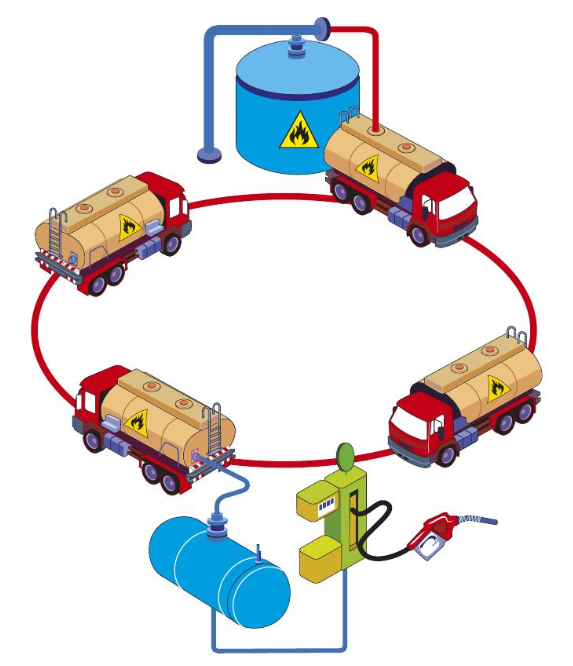 Energie vervoeren
Vergelijken met vervoerenvan benzine
Hoe groter de tankauto,hoe meer benzine hoge spanning (V)
Hoe meer tankauto’s, hoemeer energie  bij een hogestroomsterkte (A) meer energie
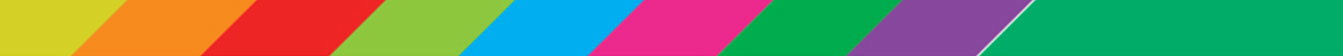 4.2 Spanningsbronnen
Energie vervoeren
Stroom uitschakelen  spanning nog niet verdwenen, maar stroom vervoert geen energie

Benzinevoorbeeld:
Tankauto’s zijn er nog en er zit nog steeds benzine in  staan alleen stil en vervoeren geen benzine
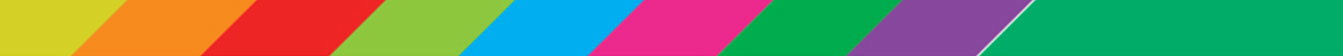 4.2 Spanningsbronnen
De juiste spanning gebruiken
Fietslampje ontworpen voor spanning van 6 V

Spanning van 6 V  lampje brandt goed
Spanning van 1,5 V  lampje brandt zwak
Spanning van 12 V  lampje brandt door
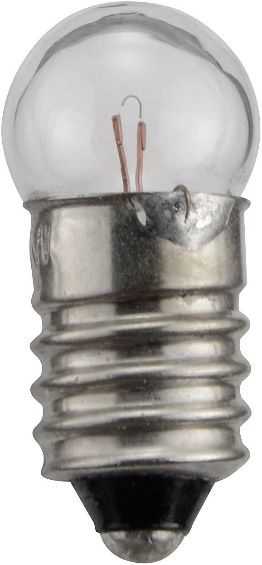 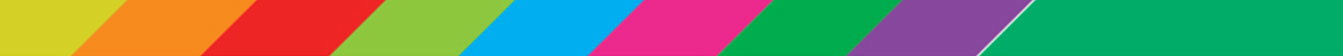 4.2 Spanningsbronnen
De juiste spanning gebruiken
Vaak meer dan één batterij nodig voor de juiste spanning
In serie schakelen  pluspool van de ene batterij tegen de minpool van de andere batterij
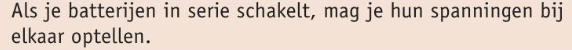 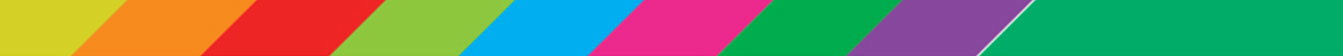 4.2 Spanningsbronnen
De juiste spanning gebruiken
Voorbeeld:
Twee batterijen van 1,5 V in een afstandsbediening
Leveren samen een spanning van 3 V
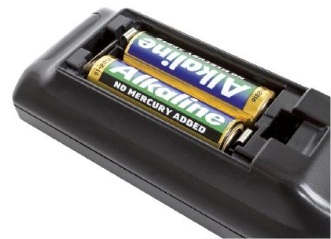 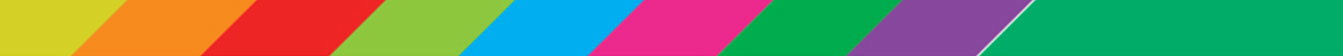 4.2 Spanningsbronnen
De dynamo
Belangrijkste onderdelen van een dynamo:
Magneet
Spoel van koperdraad (draad die een aantal keer ergens omheen is gedraaid)
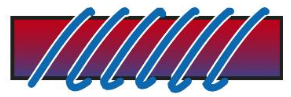 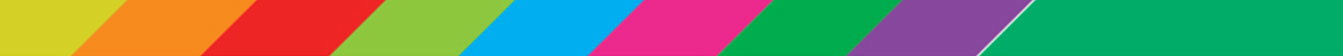 4.2 Spanningsbronnen
De dynamo
Koperdraad is om een magneet gedraaid
Magneet en spoelen rakenelkaar niet!

Magneet draait, in de spoelwordt spanning opgewekt fietslampje gaat branden
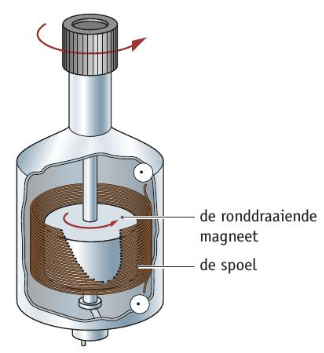 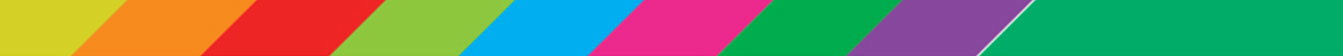 4.2 Spanningsbronnen
Plus Een zelfbouwbatterij
Meer weten?  lees de tekst op blz. 52!
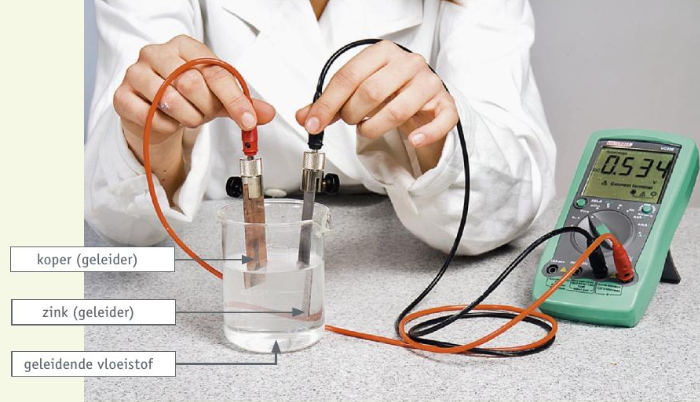 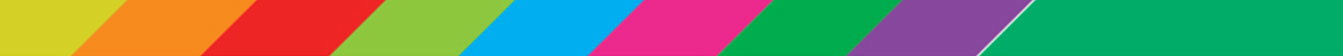 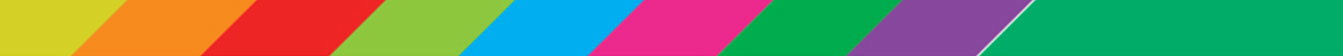